Регіональна політика
План
Сутність і принципи регіональної політики.
Цілі, завдання і структура регіональної політики.
Інструменти регіональної політики.
Відмінності між регіонами
Об’єктивні
Суб’єктивні
безпосередня діяльність людини по освоєнню заселених територій
 увага держави до цих територій
просторова нерівномірність природних ресурсів
Класифікація регіонів
Депресивні – раніше успішно розвивалися, тепер – у занепаді.
Регіони в стані стагнації – мають низькі або нульові темпи розвитку.
Піонерні – відбувається освоєння нового виробництва.
Унікальні – з неповторними специфічними умовами або проблемні (Крим, Ольстер).
Процвітаючі.
Вітчизняна наука:
Сфера діяльності держави з управління політичним, економічним і соціальним розвитком країни в регіональному аспекті, що передбачає використання особливих соціально-економічних програм, спрямованих на вирішення проблем регіонів, на вирівнювання їх соціального і економічного рівнів
Зарубіжна наука
Сукупність державних заходів по досягненню просторово-виробничої рівноваги національного господарства, по оптимізації розміщення економічної діяльності на території
Принципи регіональної політики в країнах ЄС
партнерство, узгоджене вирішення проблем регіонів
комплементарність – субсидії мають взаємодоповнюючий характер
узгодженість регіональної політики ЄС і країн-членів ЄС 
обмін інформацією між державами
Цілі регіональної політики
створення і зміцнення єдиного економічного простору і забезпечення економічних, правових, соціальних основ державності;
відносне вирівнювання умов соціально-економічного розвитку регіонів;
пріоритетний розвиток регіонів, що мають важливе стратегічне значення для держави;
максимальне використання ресурсних особливостей регіону;
запобігання забрудненню навколишнього середовища.
Завдання регіональної політики
глибше вивчення і оцінка природного, наукового, економічного потенціалу регіону;
розробка правових і економічних механізмів використання цього потенціалу;
розвиток підприємництва, підвищення зайнятості населення, наповнення місцевих бюджетів;
зміцнення економічної інтеграції регіонів;
забезпечення здатності органів місцевого самоврядування і територіальних громад самостійно вирішувати питання соціально-економічного розвитку (у межах, визначених законодавством);
налагодження міжнародного співробітництва у сфері регіональної політики, розвиток транскордонного співробітництва.
Структура регіональної політики
соціальна
промислова
аграрна
екологічна
 гуманітарна 
науково-технічна
структура
Соціальна політика, у свою чергу, включає політику соціального захисту, житлову, демографічну, рекреаційну, політику зайнятості. Гуманітарна – етнічна, культурна, освітянська, міжконфесійна. Економічна – бюджетна, податкова політика, розміщення продуктивних сил.
реалізація гуманітарної політики передбачає забезпечення духовного розвитку суспільства, поліпшення його морального стану і здоров’я. Науково-технічна політика спрямована на сприяння розвитку інноваційної діяльності, виробництво науково-місткої продукції. Завданням соціальної політики є підвищення добробуту і задоволення потреб життєдіяльності всього населення, послаблення соціальної напруженості.
Гуманітарна
етнічна 
культурна
 освітянська
 				міжконфесійна.
Інструменти регіональної політики
Політика вирівнювання
Державне регулювання доходів регіональних бюджетів
Регулювання доходів бюджетів
кожен рівень влади встановлює і збирає свої податки, тобто є декілька рівні податків (незалежних) – федеральний, суб’єктів федерації, місцевий. Підприємці платять визначені податки в кожен бюджет (Швейцарія, частково Росія).
в рамках певного виду загальнодержавного податку є кілька ставок, що самостійно встановлюються різними рівнями влади, тобто підприємці платять один і той же податок одночасно в різні бюджети за різними ставками, і таким чином у бюджети різних рівнів одночасно надходять однойменні види податків (США, частково Росія).
нормативний поділ між бюджетами різних рівнів доходів від конкретних видів податків, які збираються за одними ставками по всій території країни. Розподіл здійснюється в певній пропорції, в місцевий бюджет нараховується часка доходу, яка може бути зібрана на цій території.
наприклад
В Німеччині податок на додану вартість ділиться між федерацією, землями і територіальними общинами у пропорції 42,5%:42,5%:15%
корпораційний податок – між федераціями і землями у пропорції 50%:50%.
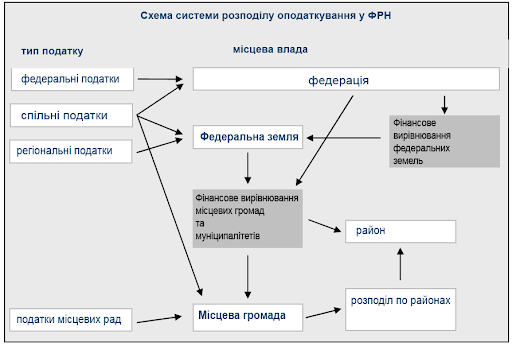 Політика вирівнювання
США – За ст. 8 Конституції Конгрес призначає витрати тільки на «загальний добробут США», що перешкоджає прямому перерозподілу коштів на користь штатів. Оформлення субсидій для штатів є довготривалою юридичною процедурою. Субсидії з федерального бюджету покривають 20 – 30% розходів штатів.
Німеччина – виходять з норми податкових надходжень на одну людину в бюджети земель. Землі, у яких цей показник вище норми, перераховують кошти іншим землям, де цей показник низький, причому перерахування йде «напряму», минаючи федеральний бюджет.
Австралія – 80% податків надходить у федеральний бюджет. Субсидії штатам надаються з цього бюджету. Характерний жорсткий контроль за витратами штатів. 
Швейцарія – політика вирівнювання довго не проводилася у зв’язку зі специфікою податкової політики: федеральна влади збирає митні податки і деякі акцизи. Практично всі податки збирають кантони. Вирівнювання йде стихійно за рахунок міграції населення.
Окремим інструментом регіональної політики може бути утворення СЕЗ – спеціальних економічних зон, особливо у транскордонних регіонах
Особливості регіональної політики в Україні
1. Нормативне та інституційне забезпечення регіональної політики.
2. Напрями регіональної політики.
Нормативне забезпечення
Травень 2001 року – Концепція державної регіональної політики
8 вересня 2005 року – Закон України «Про стимулювання розвитку регіонів”». у якому чітко визначені засади реалізації державної регіональної політики щодо стимулювання регіонального розвитку та подолання депресивності територій. У Законі вказано критерії, за якими певний регіон може бути віднесений до категорії депресивного. 
2006 рік – Державна стратегія регіонального розвитку України на період до 2015 р. До стратегічних завдань державної політики поряд з підвищенням конкурентоспроможності регіонів та зміцненням їх ресурсного потенціалу, забезпеченням розвитку людських ресурсів, розвитком міжрегіонального співробітництва віднесено створення інституційних умов для регіонального розвитку;
Липень 2008 року – Концепція державної регіональної політики, яка, на відміну від Концепції 2001 року, досить чітко перераховує проблеми, які треба вирішити, називає засоби і ресурси, необхідні для подолання цих проблем, та чітко прописує механізм здійснення моніторингу за виконанням Концепції
Інституційне забезпечення
Міністерство розвитку громад та територій України
галузеві міністерства, які мають регіональні підрозділи в складі місцевих органів виконавчої влади
 Обласні державні адміністрації розробляють Стратегію розвитку регіону та План реалізації стратегії розвитку регіону
«Асоціація агенцій регіонального розвитку України», створена 9 липня 2001 р., що об’єднує 38 регіональних асоціацій; Фонд Регіональних Ініціатив (заснований у лютому 1996 р.); Фонд сприяння місцевому самоврядуванню України (створено 17 квітня 1992 р.); Асоціація міст України та громад (заснована у червні 1992 р.)
Про засади державної регіональної політики
Закон України, 2015 р.
Цей Закон визначає основні правові, економічні, соціальні, екологічні, гуманітарні та організаційні засади державної регіональної політики як складової частини внутрішньої політики України.
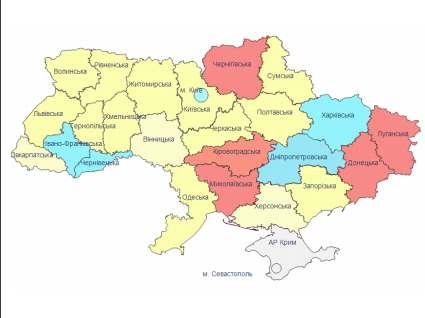 Бюджетна система
сукупність державного бюджету та місцевих бюджетів, врегульована нормами права. Бюджетна система базується на таких принципах: 
1) єдність бюджетної системи – єдина правова система і єдине регулювання бюджетних відноси;
2) самостійність – державний бюджет України не несе відповідальності за бюджетні зобов’язання органів влади АР Крим та органів місцевого самоврядування – і навпаки;
3) збалансованість – баланс надходжень і витрат;
4) цільове використання бюджетних коштів – на цілі, визначені бюджетним призначенням.
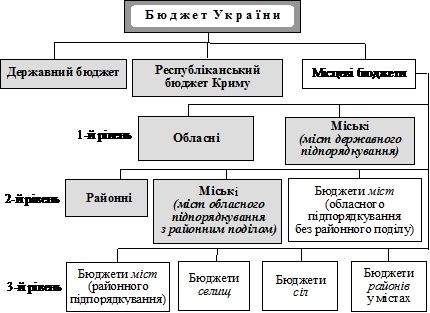 Місцевий бюджет
– бюджет органів місцевого самоврядування (територіальної громади)
Доходи місцевого бюджету
Податки в Україні
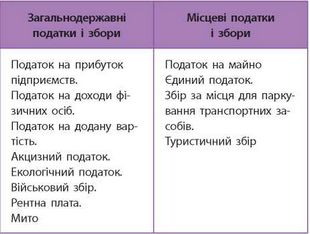 Міжбюджетні трансферти
– кошти, які безоплатно передаються з одного бюджету в інший
Як наповнюються місцеві бюджети?
частина загальнодержавних податків
місцеві податки та збори
неподаткові надходження
міжбюджетні трансферти – субвенції та дотації.
Тепер у місцевих бюджетів осідає і частка деяких загальнодержавних податків і зборів. Наприклад, податок на доходи фізичних осіб (ПДФО), податок на прибуток підприємств, рентна плата за використання природних ресурсів, акциз на спирт, алкоголь, тютюн, паливо. При цьому ці податки можуть становити як левову, так і незначну частки надходжень до місцевого бюджету, зокрема з ПДФО до бюджету громади може надходити аж 60% (40% у Києві), а от з рентної плати всього 3%.
Види трансфертів
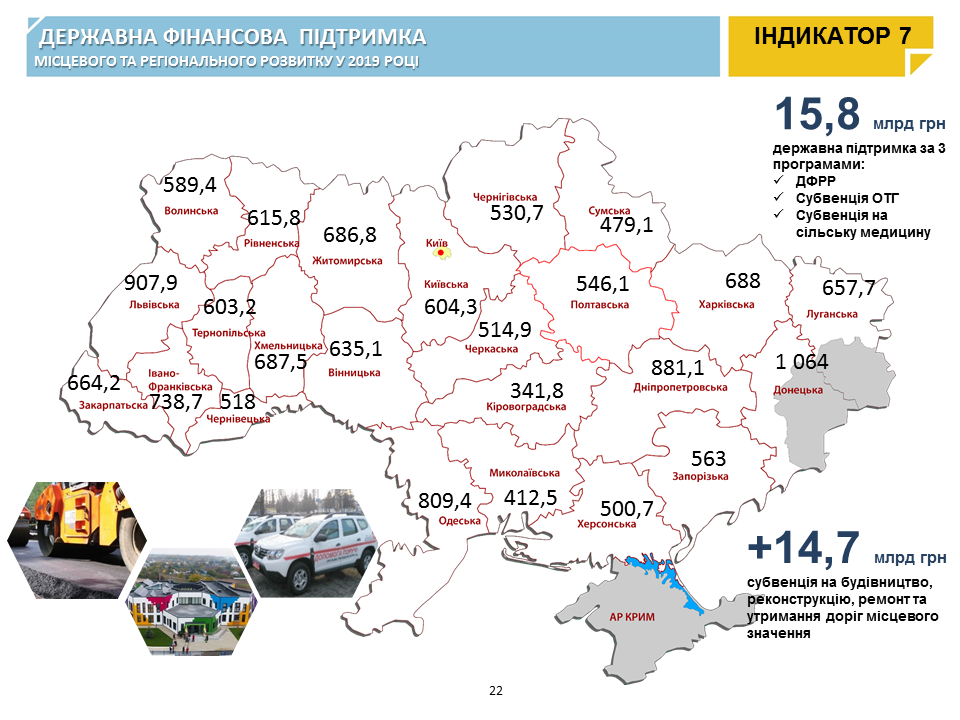 ЗВЕРНІТЬ УВАГУ!!!! До реформи децентралізації 2014 рік


експерт Асоціації міст Олександр Слобожан:
Загалом структура формування доходів місцевих бюджетів має такий вигляд: 
52% становлять державні трансфери (дотації й субвенції), решта — власні доходи бюджетів:
 податок на доходи фізичних осіб — 61,5%, 
плата за землю — 12,6%, 
неоподатковані надходження — 12,2% 
та місцеві податки — 7%. 
Ось ця решта і залишається на місцевому рівні, інші збори перераховуються до бюджету країни, а вже звідти знову розподіляються по регіонах.
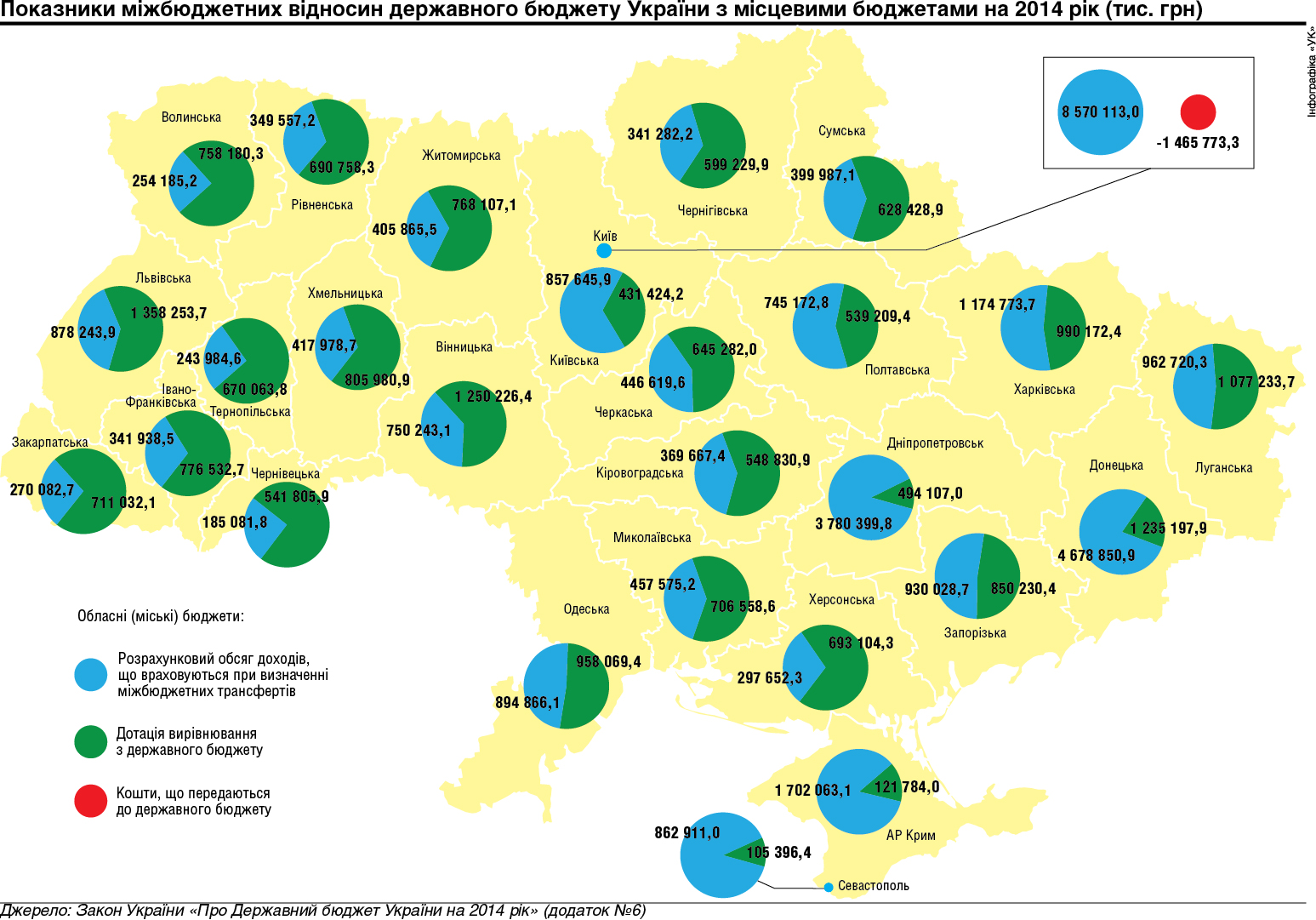 Наповнення бюджетів після реформи
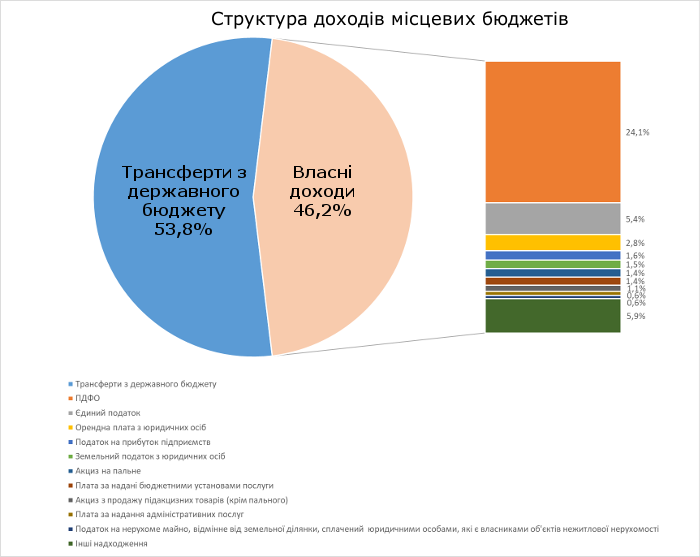 2018 р. – 
ситуація 
поступово 
змінюється
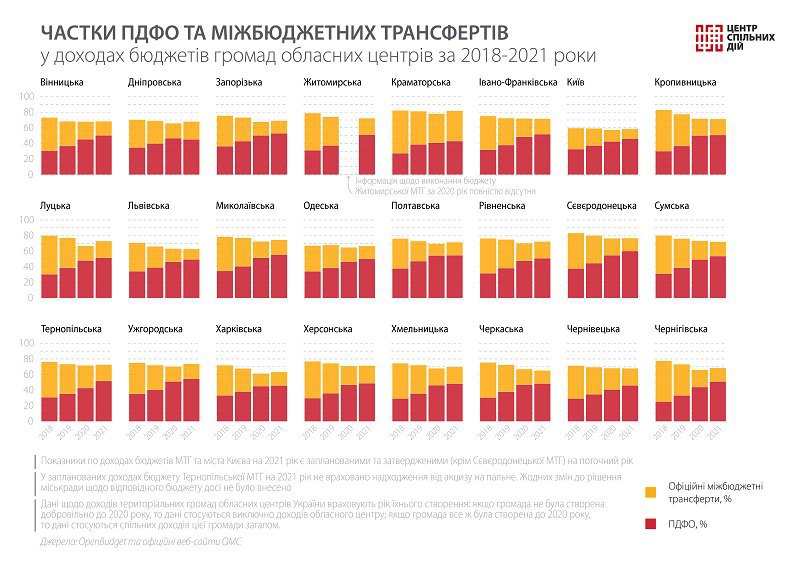